Transitional Supportonline maths bridging course
Rukhsana Rahim Din
Contents
Transition
Summer Maths Bridging Course
Approach
Preliminary feedback
Next steps
Transition to Higher Education
lack of ‘preparedness’ for learning in higher education (Ozga and Sukhnandan, 1998; Haggis and Pouget, 2002)
lack an understanding of what learning at university involves (Gamache, 2002)
most students need learning support available ‘for successful achievement and progression within the education system and beyond’. Universities should devise inclusive strategies to enable all students to study successfully (Thomas, 2002)
Pre-induction is an innovative way of providing additional support at a time when many students feel anxious (Wingate, 2007)
Academic Skills Tutors
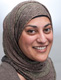 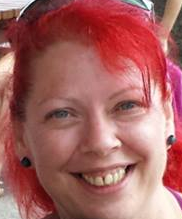 Maths Summer Bridging Course
The Virtual Learning Environment
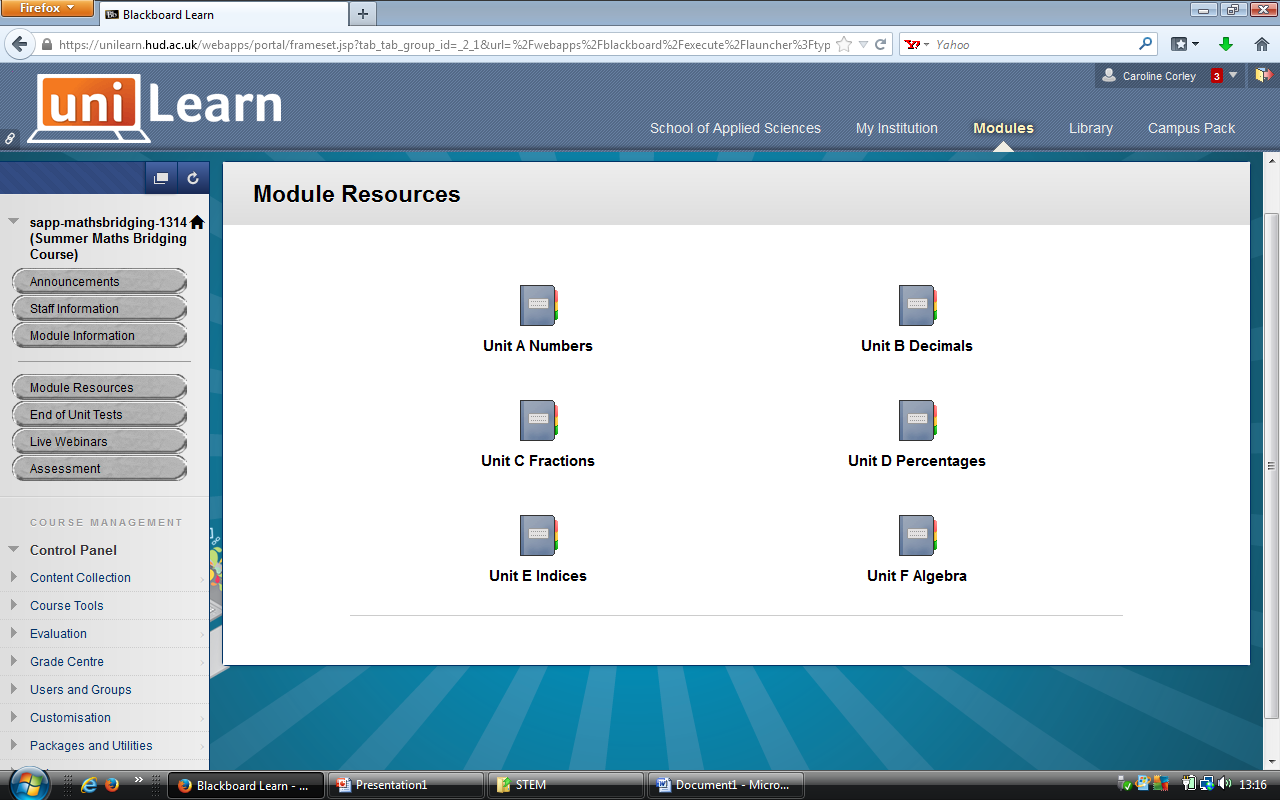 Course Content
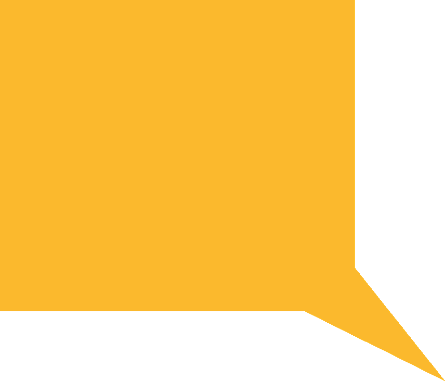 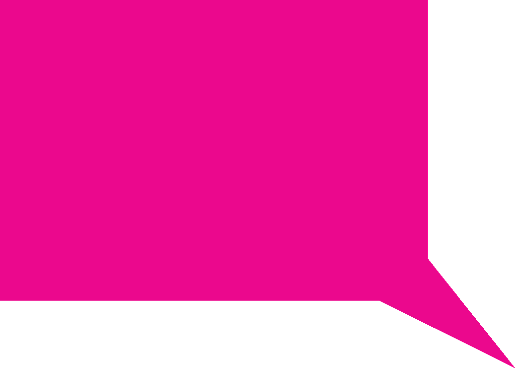 Worksheets with worked answers
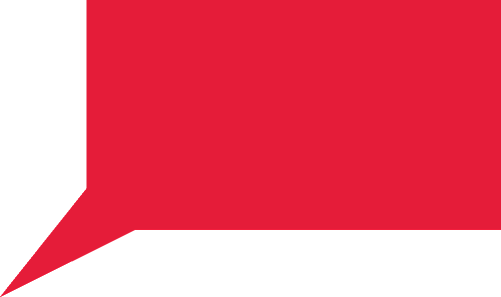 Live webcasts
Pencasts
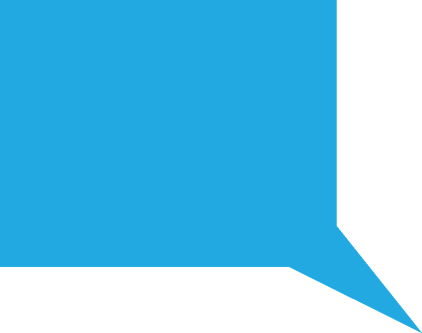 Discussion Forums
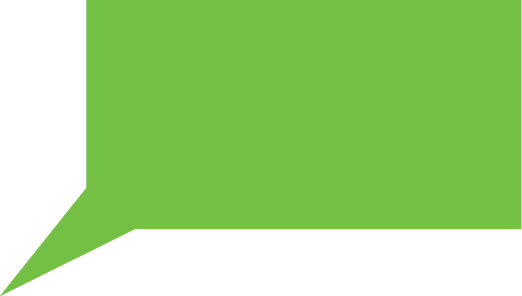 Screencasts & Powerpoint
Weekly Webinar
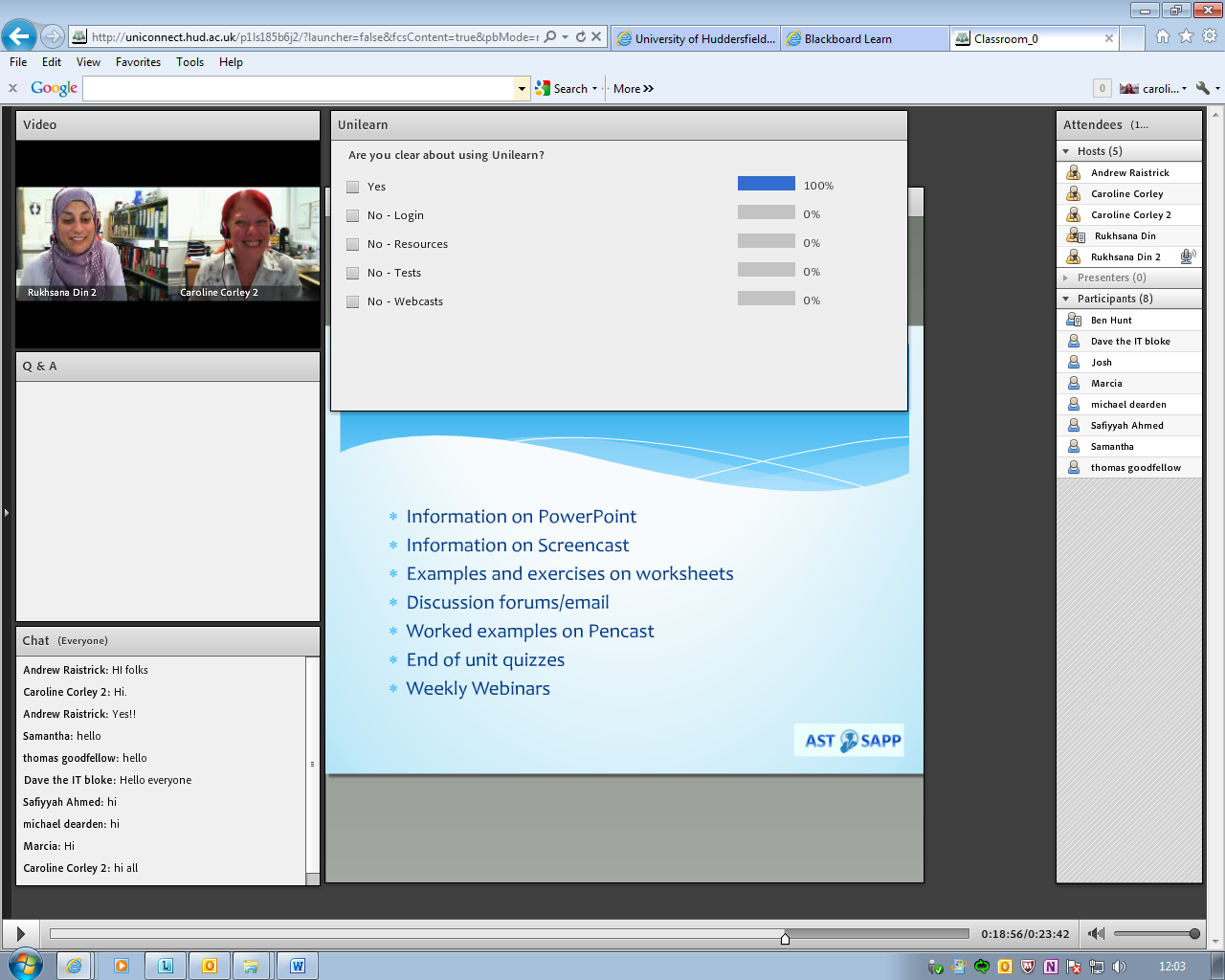 Worksheets
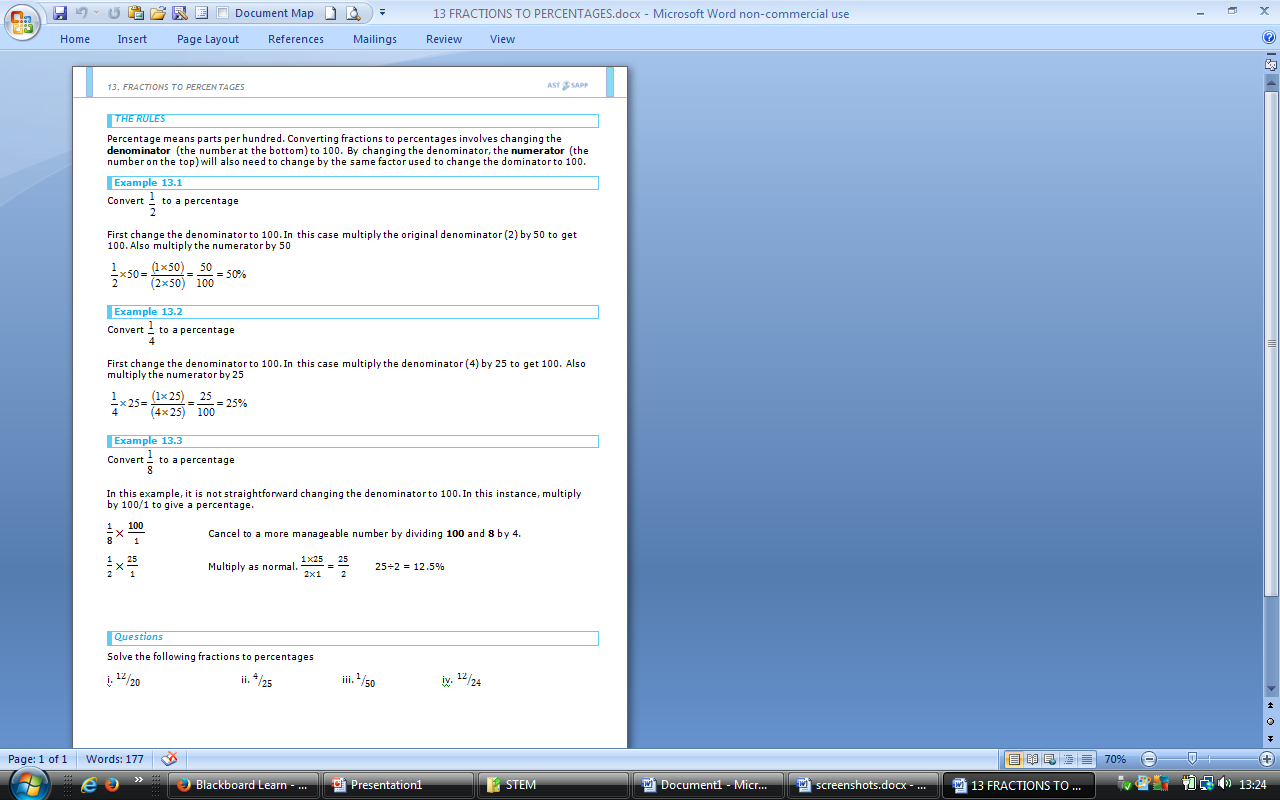 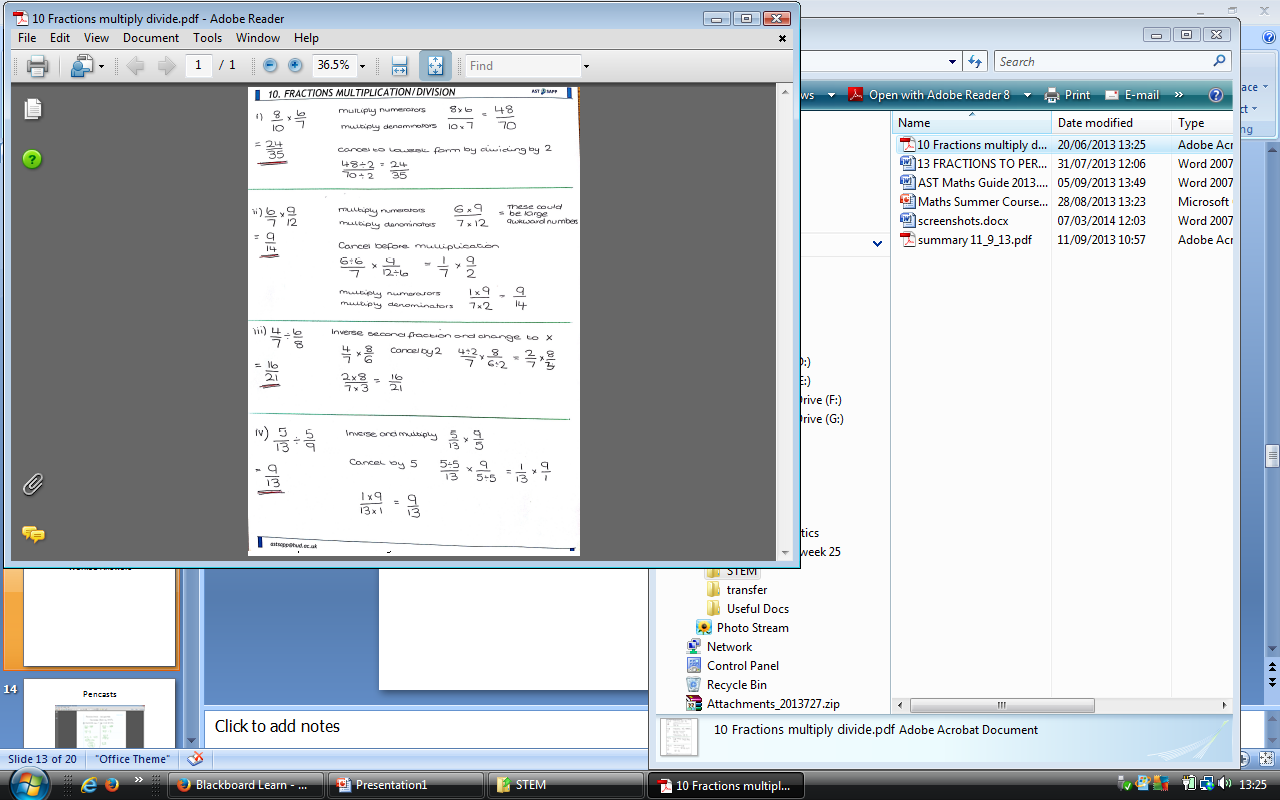 Screencasts and Pencasts
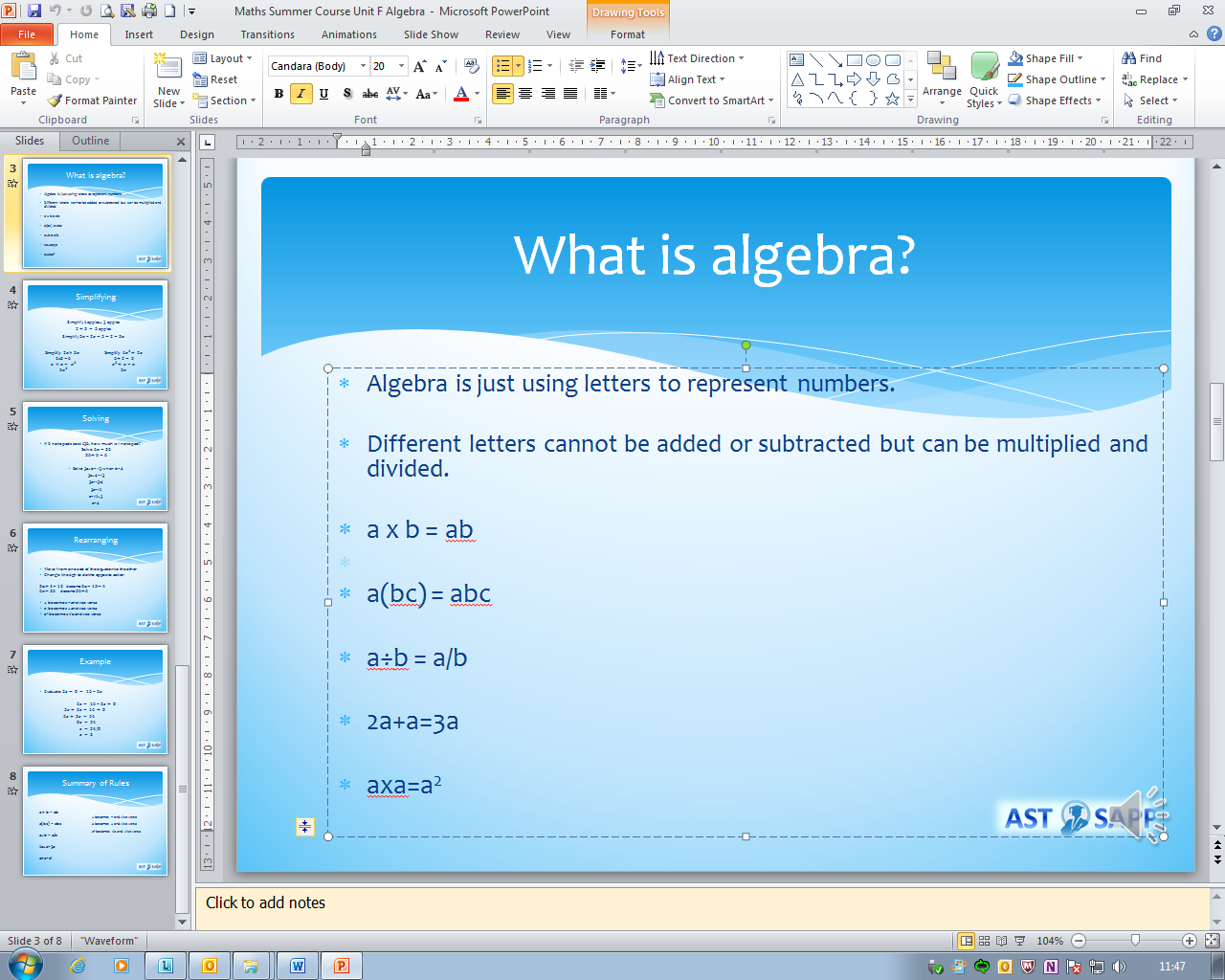 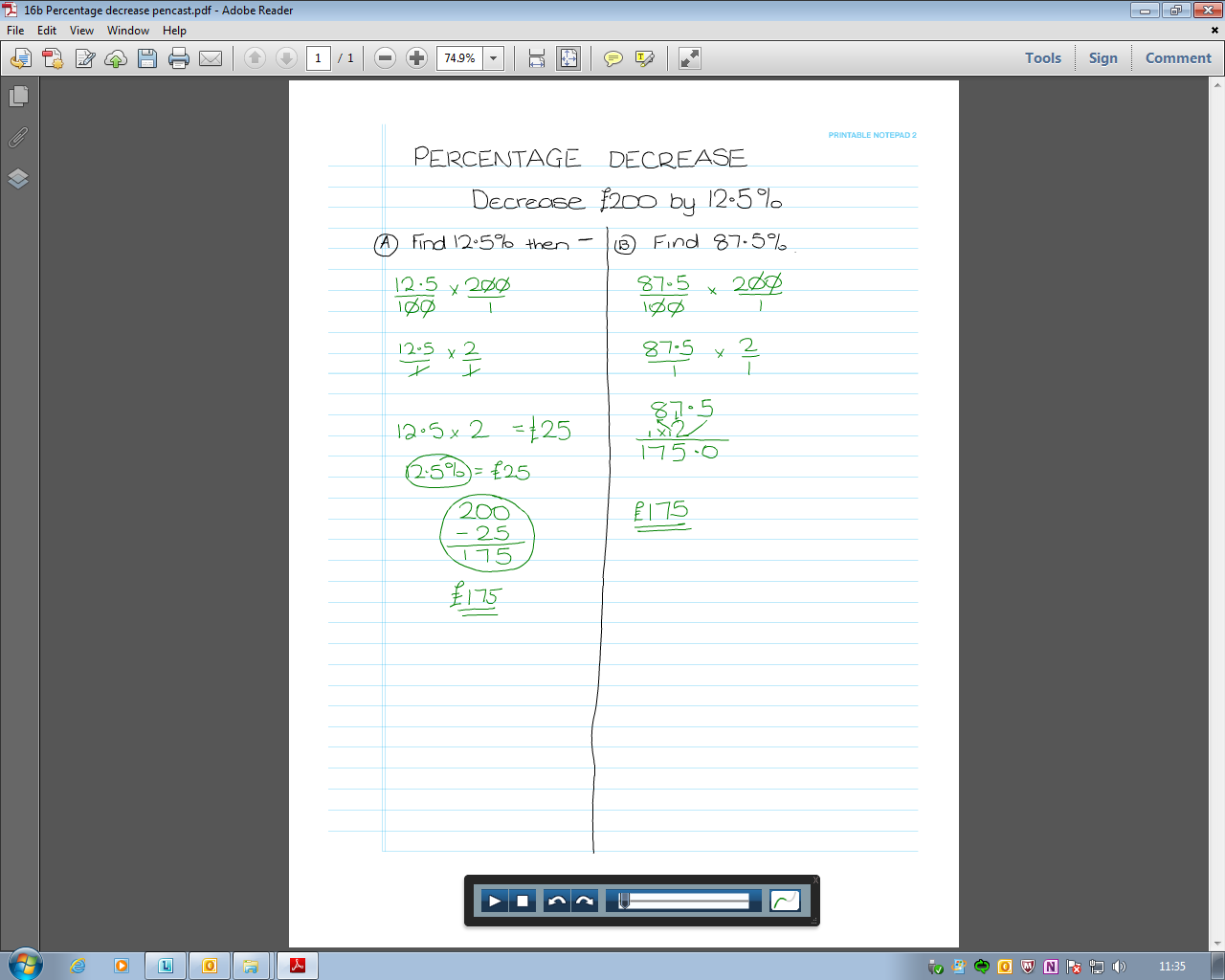 End of Unit Tests
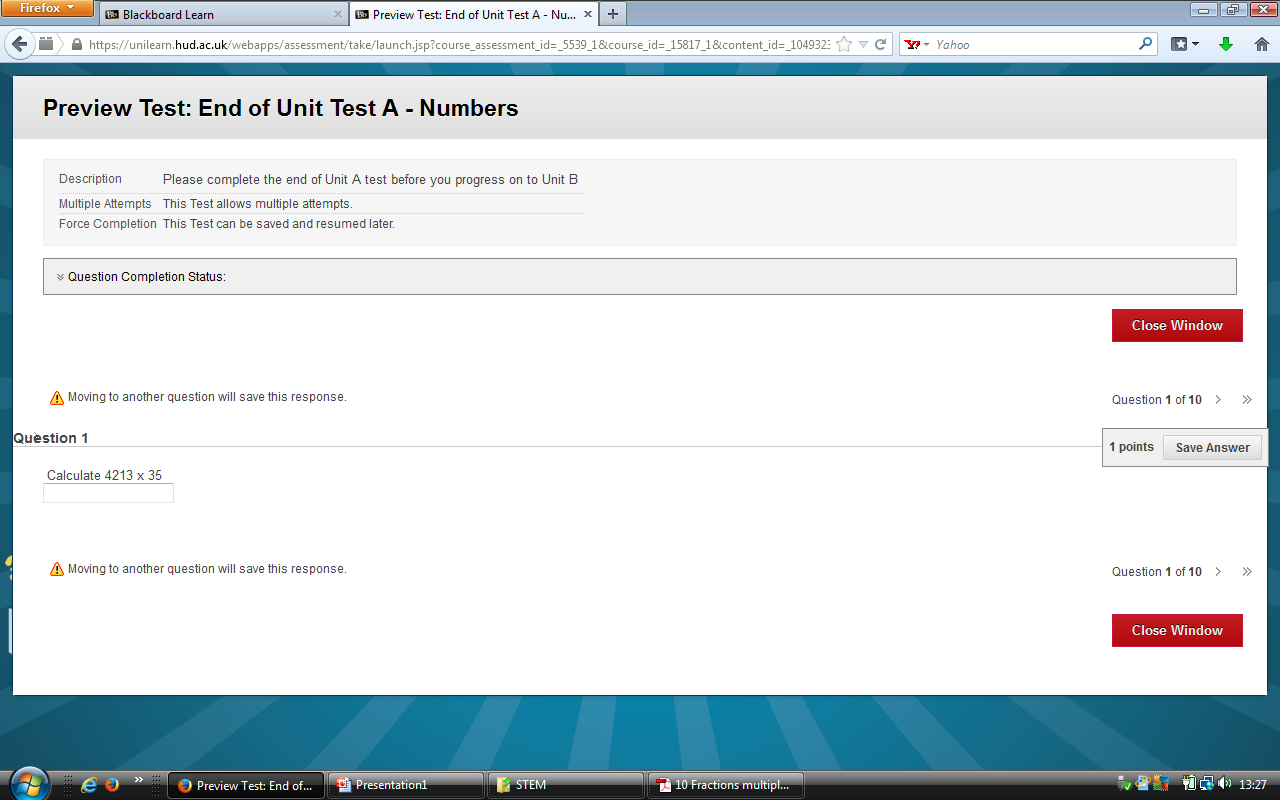 Automatic Marking
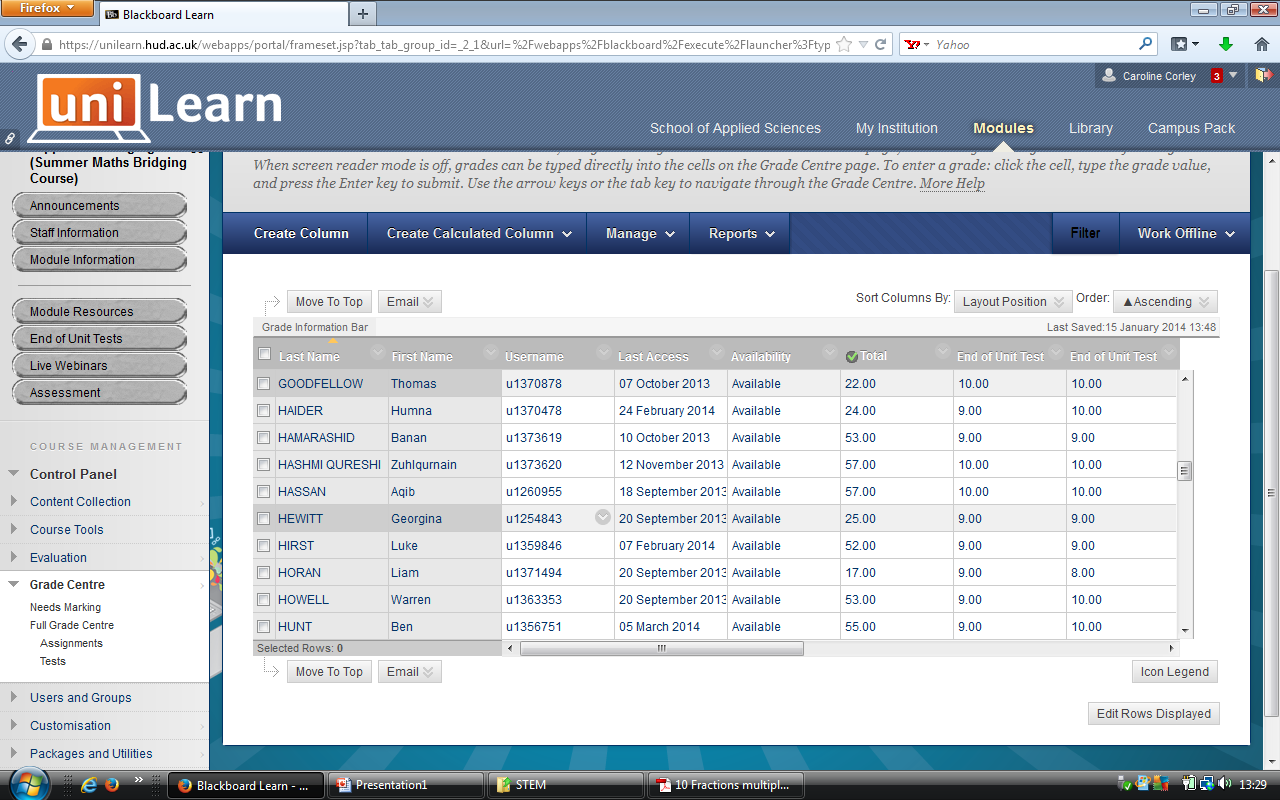 Usage Reports
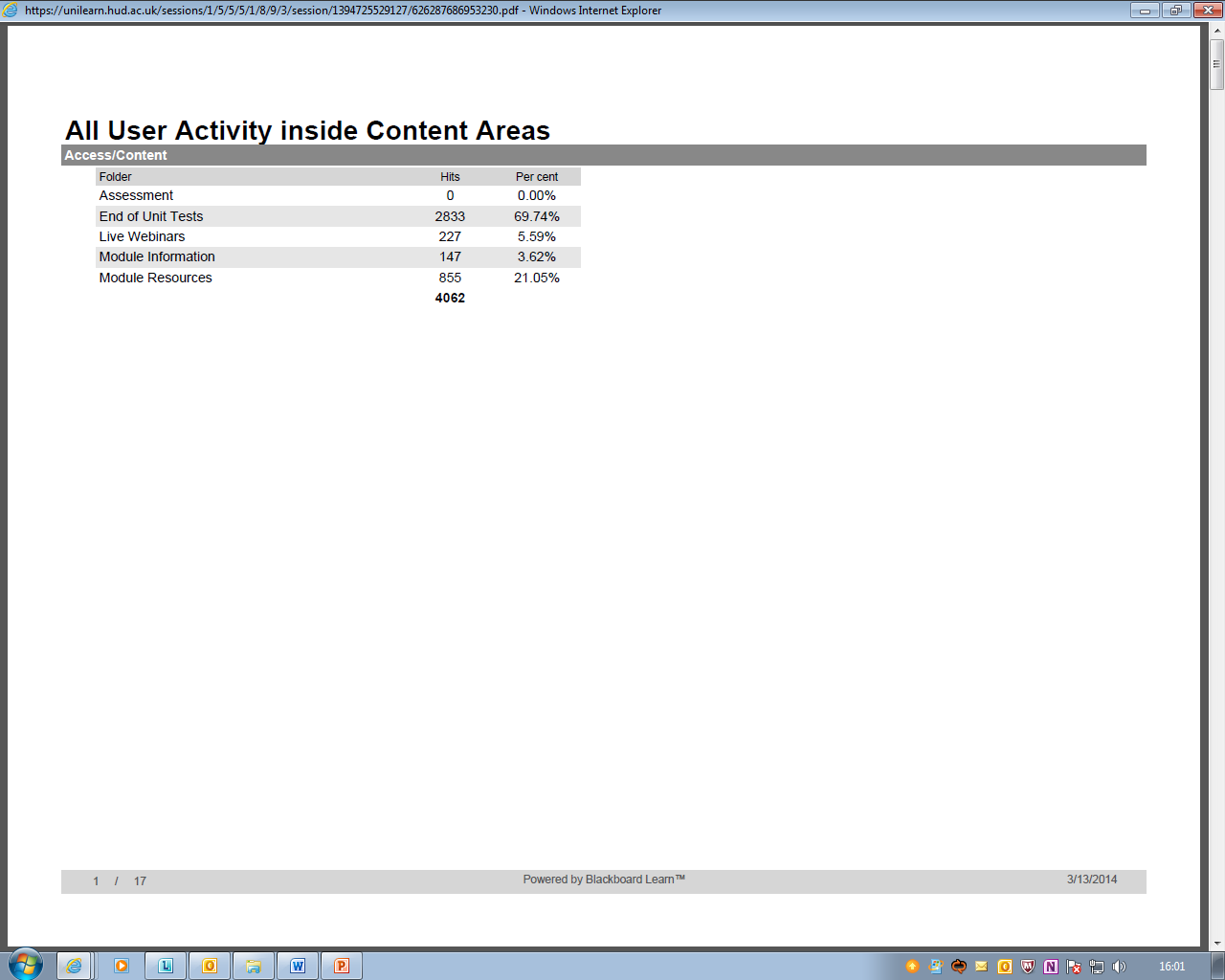 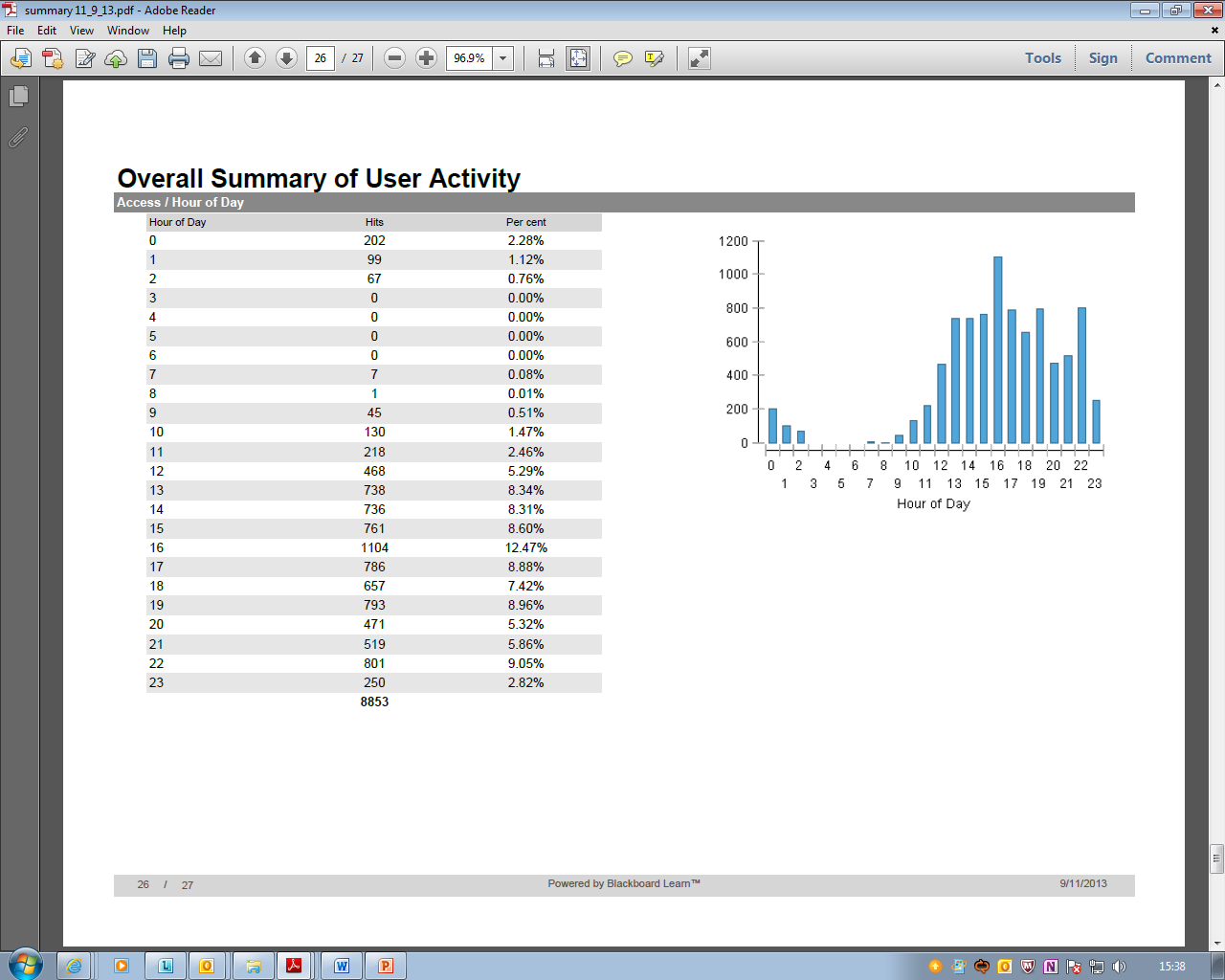 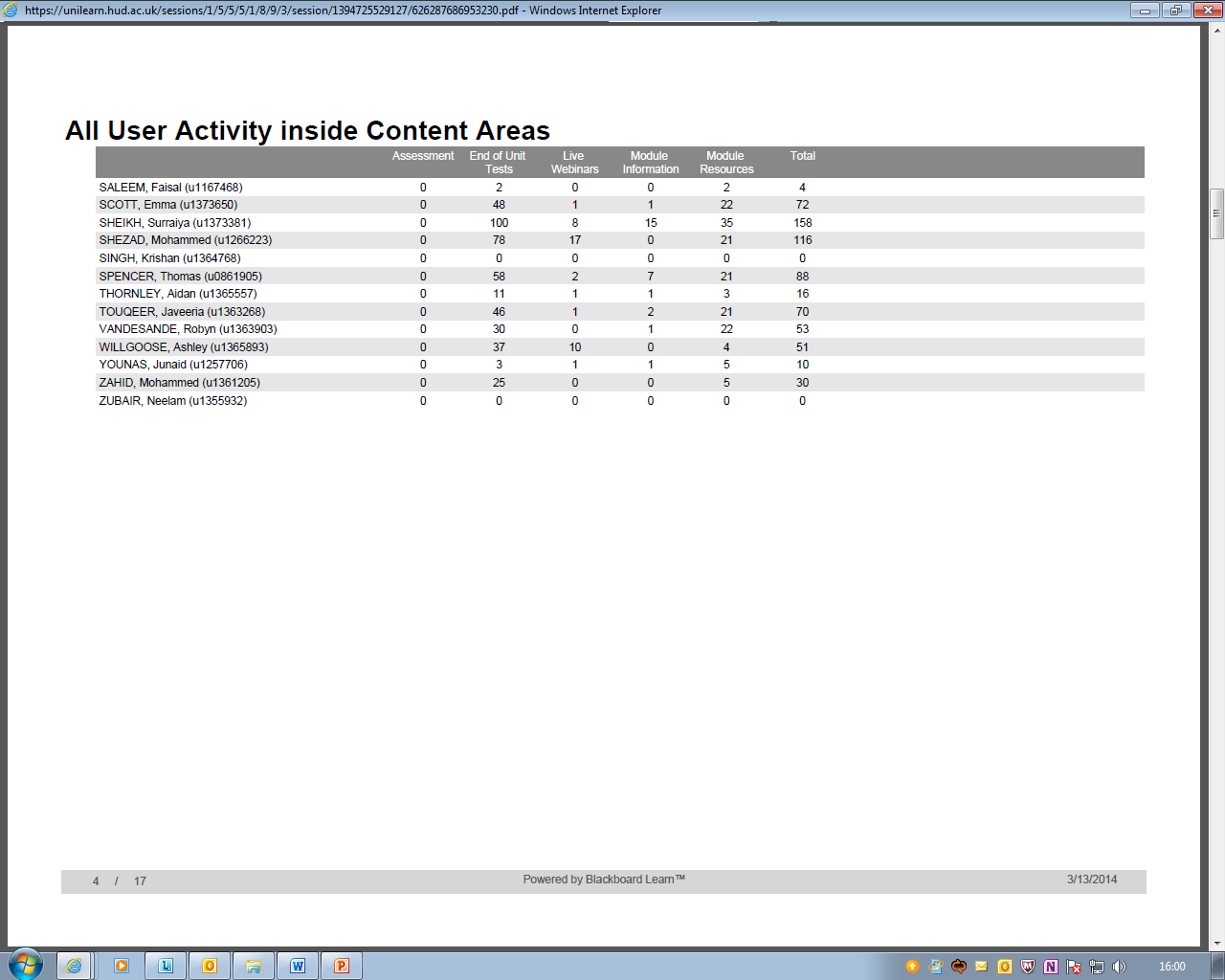 Student Engagement
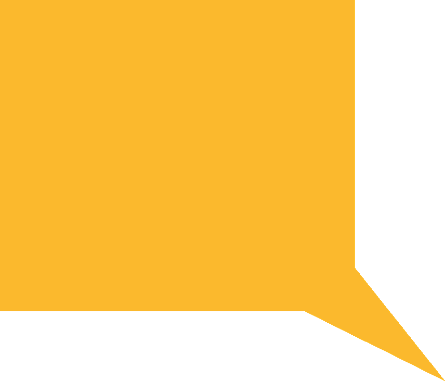 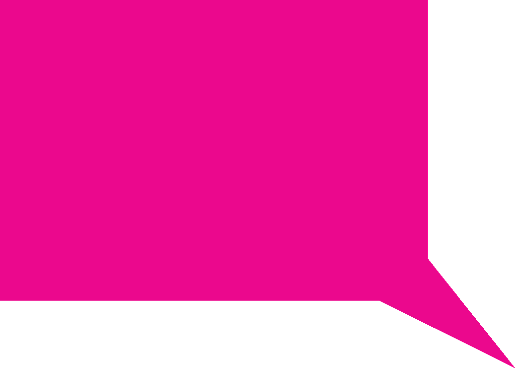 Increased confidence when starting
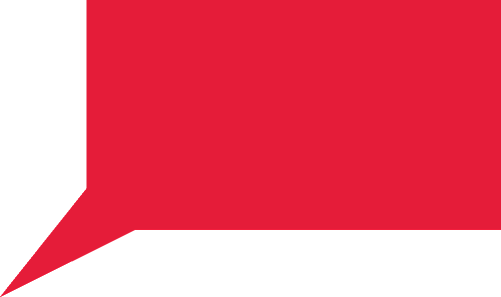 Ease of transition
Increased sense of belonging
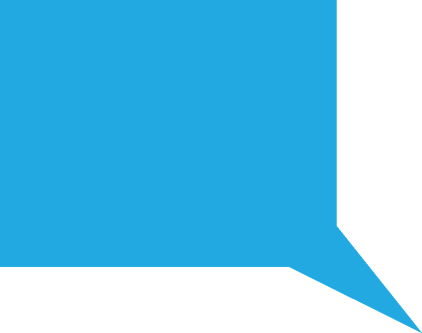 Discussion Forums
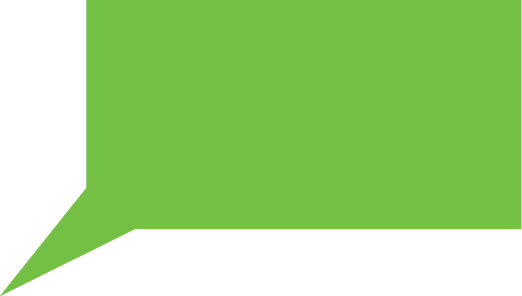 Reduced anxiety
Next Steps - Roll-out for 2014-15
Benefits of Maths Bridging Course
Ease the transition to HE
Improve retention
Low confidence in suitability of course (Cook, 2004)
Poor attendance (Newman, Ford et al., 2009; Woodfield et al., 2006)
Lack of engagement (Tinto, 1993; Yorke, 2012)
Improve Student Satisfaction
Further Information
W2/44

r.r.din@hud.ac.uk
c.m.corley@hud.ac.uk